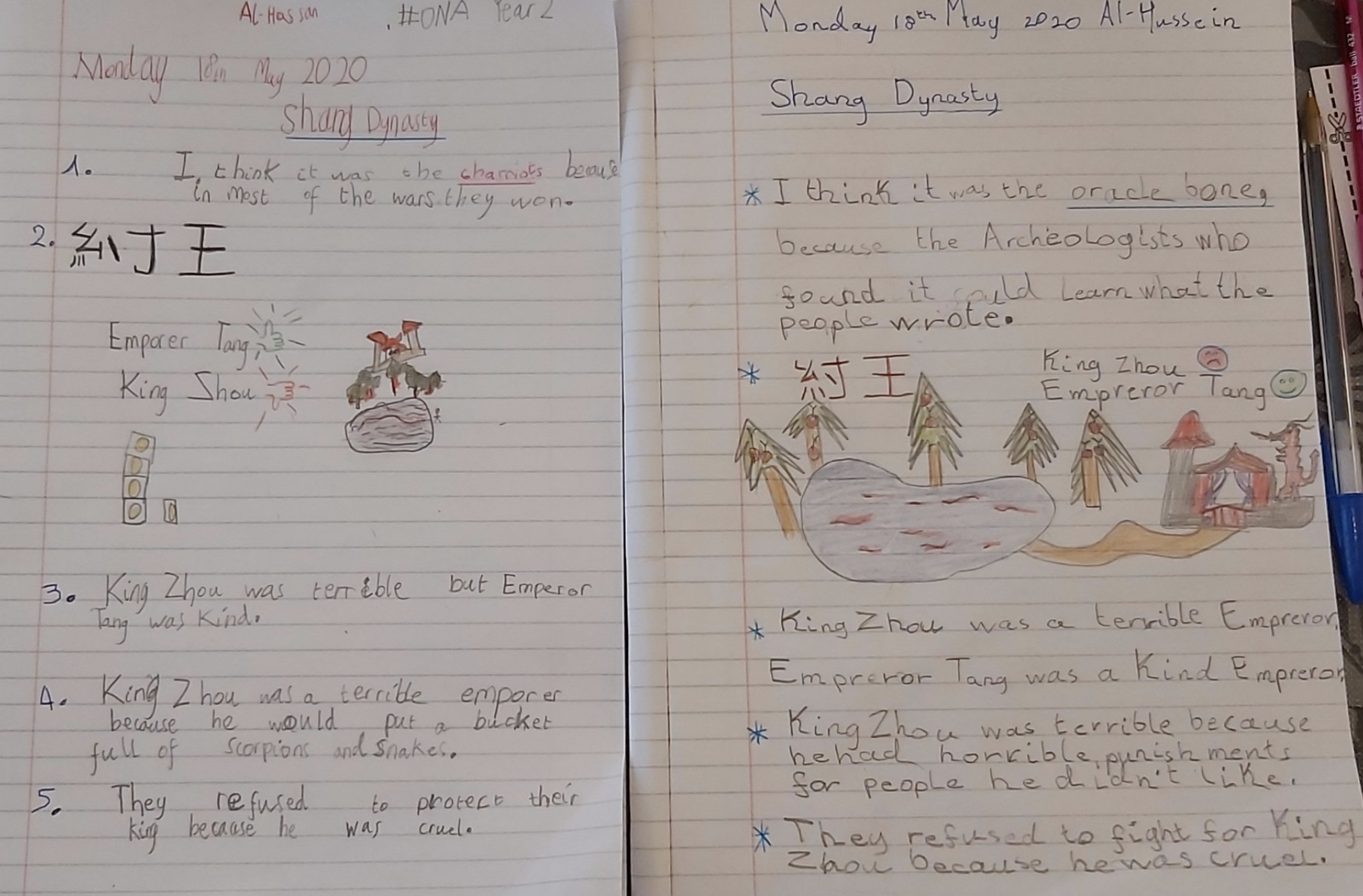 Al-Hassan
Al-Hussein
‹#›
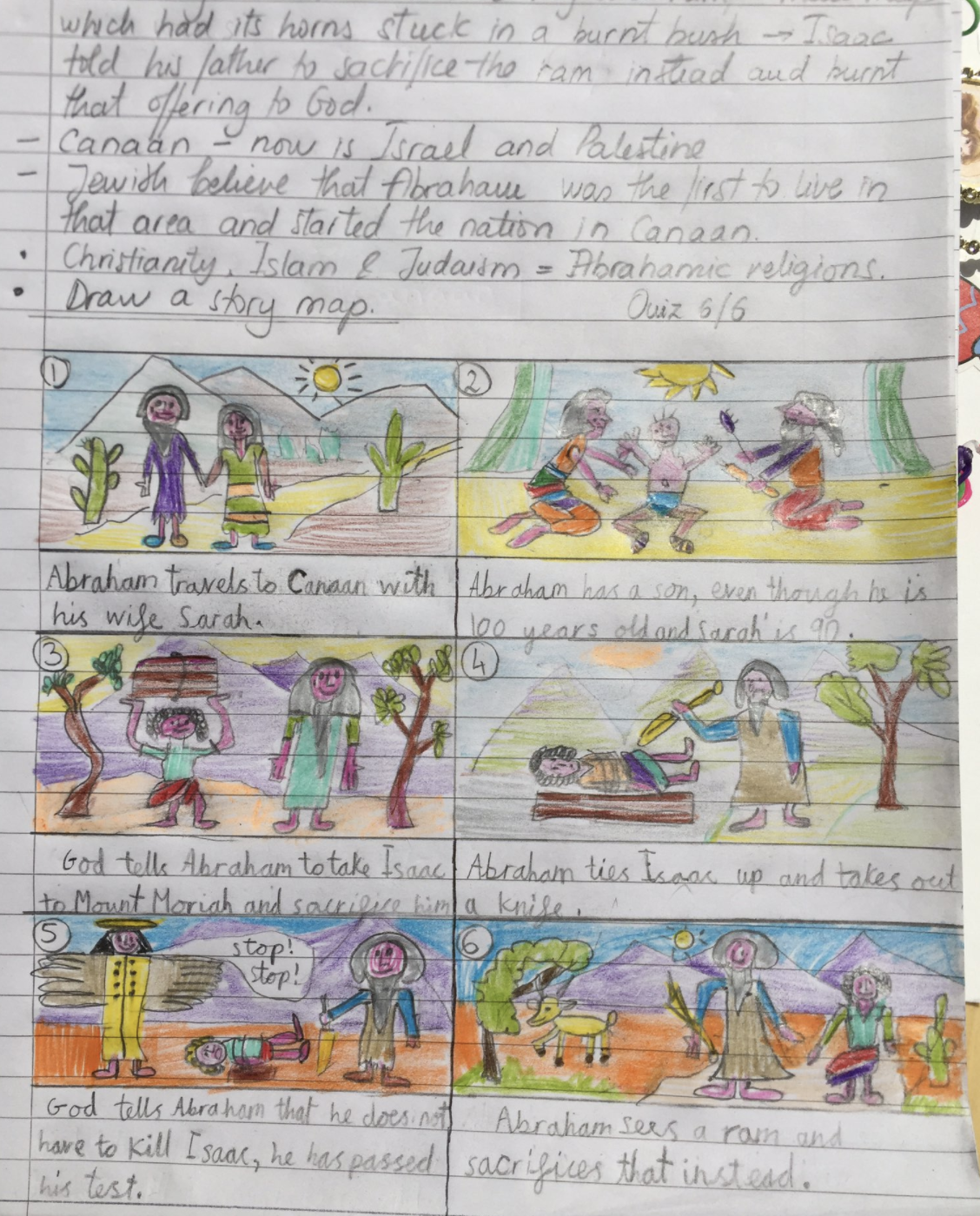 Emily
‹#›
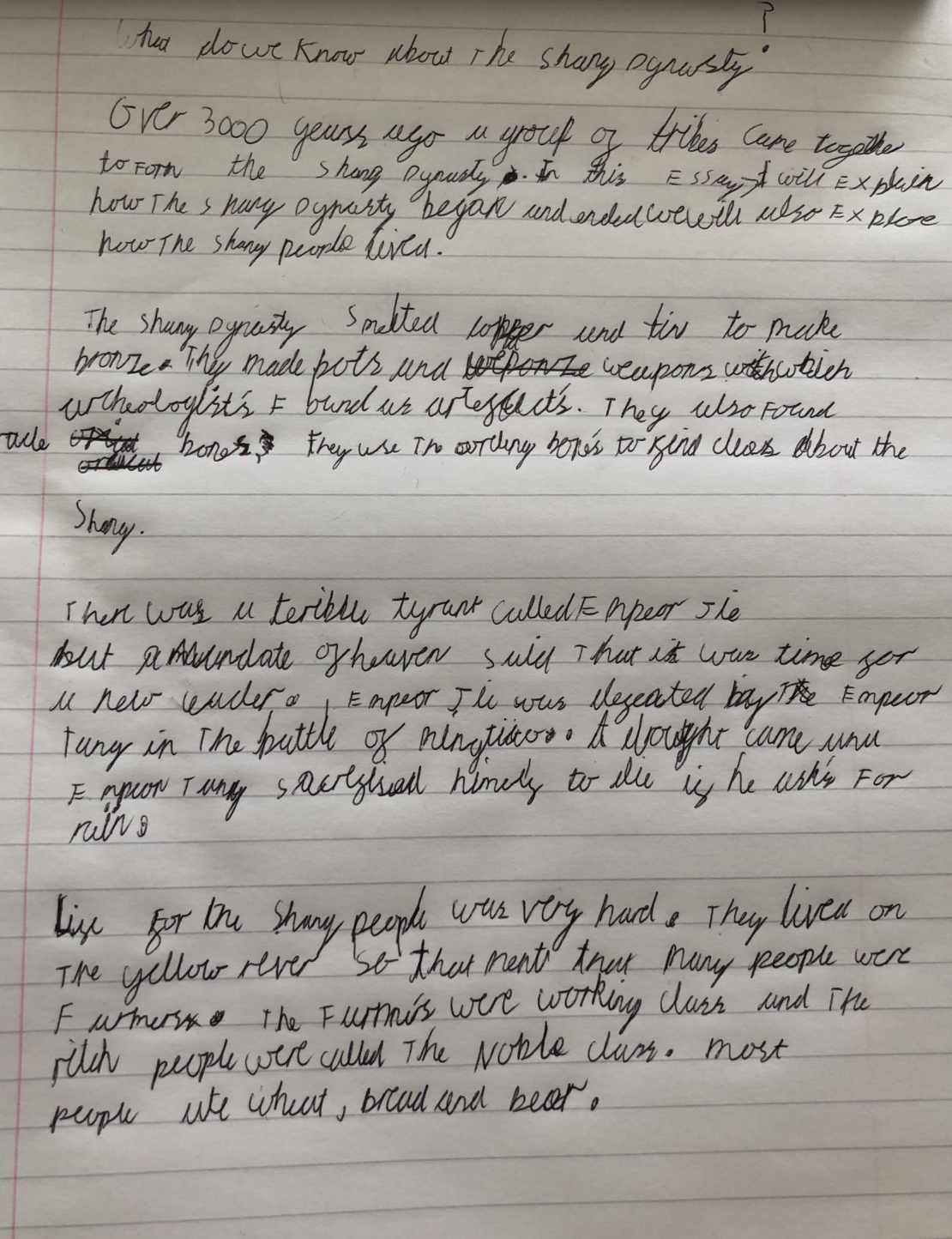 Leo
‹#›
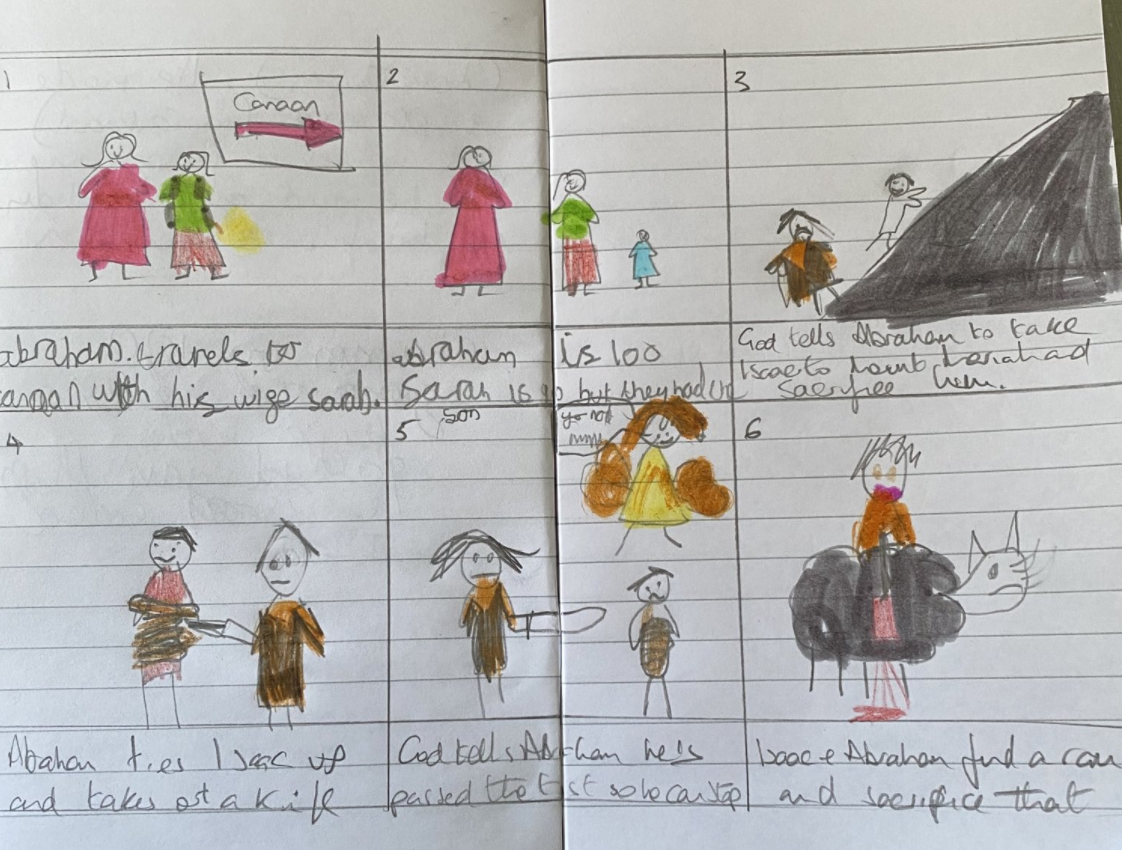 Clara
‹#›
Religious Education: Judaism
What is the Torah?
Mr Hutchinson
Where did the Torah come from?
What are the five books of the Torah?
What is the Shema prayer?
What are the mitzvot?
End of Lesson Quiz
‹#›
Where did the Torah come from?
‹#›
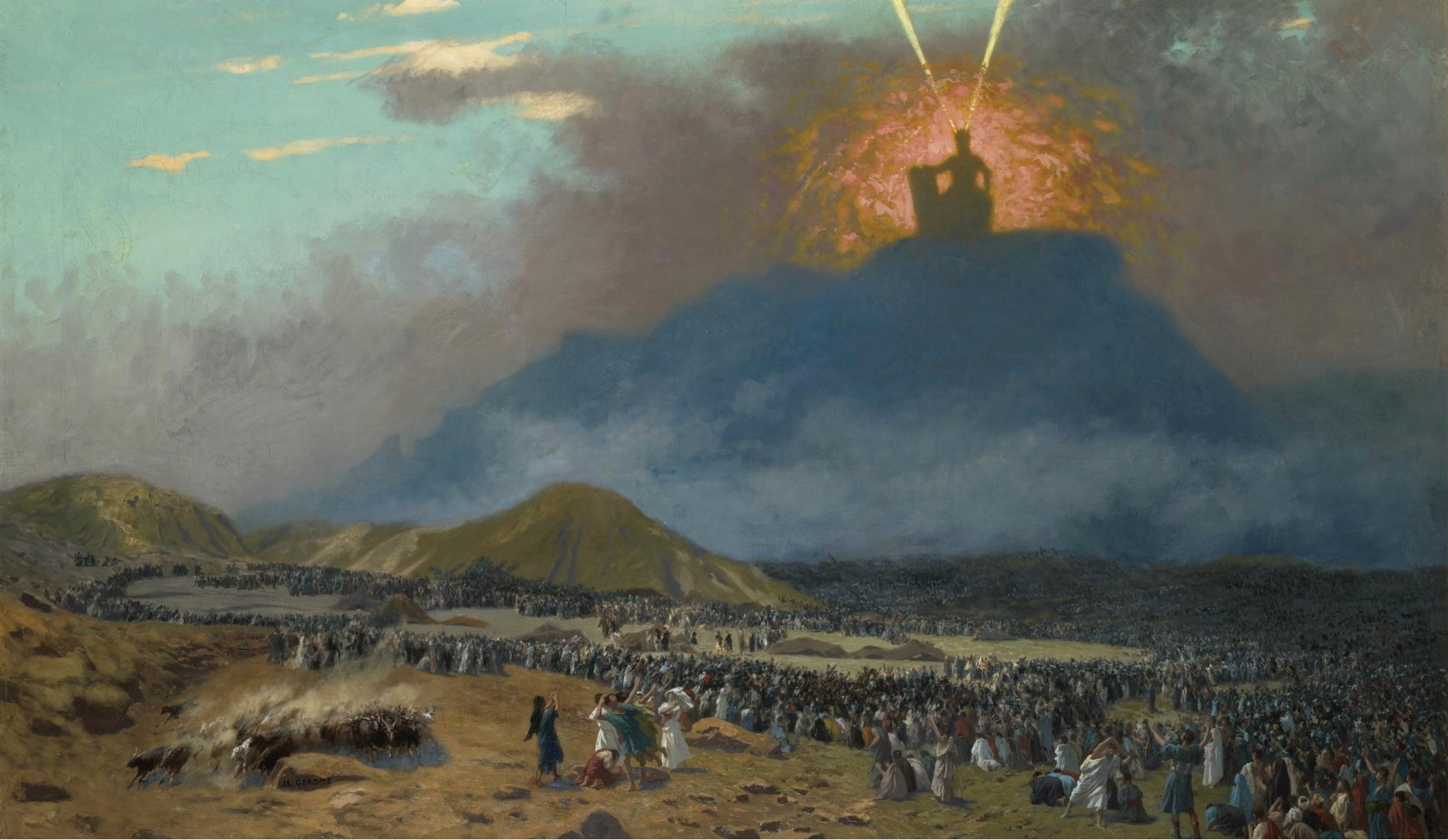 Moses
Mount Sinai
5 Books
Laws or mitzvot
‹#›
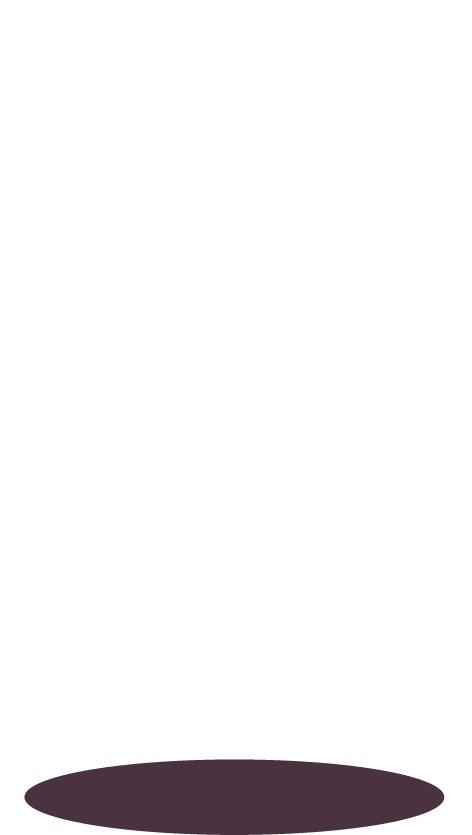 Pause the video to complete your task
Jews believe that...
G-d
Moses
Mount Sinai
laws
Torah
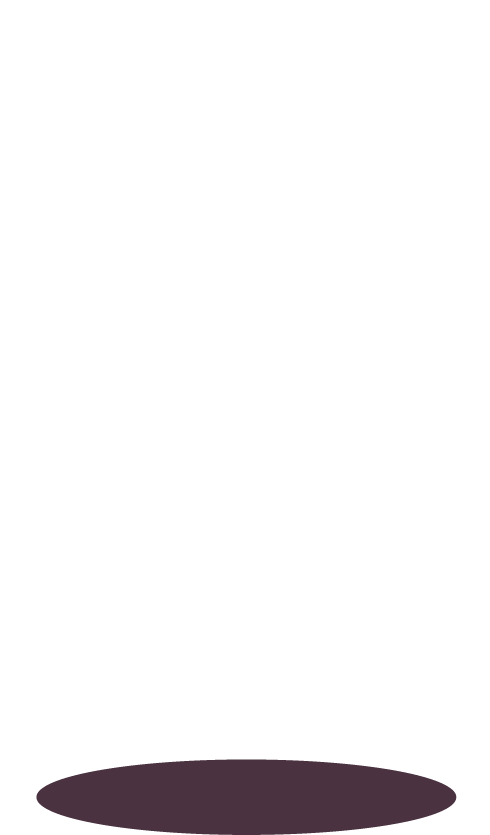 Re-start once you’re done
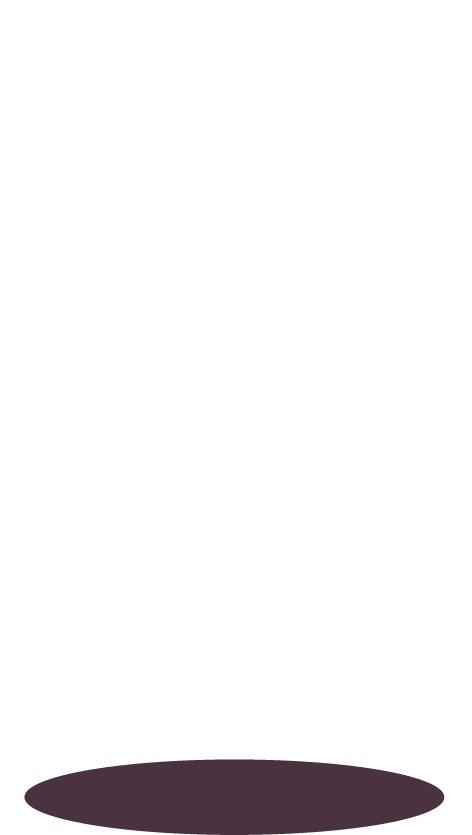 Pause the video to complete your task
Jews believe that...
Jews believe that G-d spoke to Moses on Mount Sinai, and told him how he wanted his people to live. Moses wrote down these laws. Altogether, there are five books in the Torah.
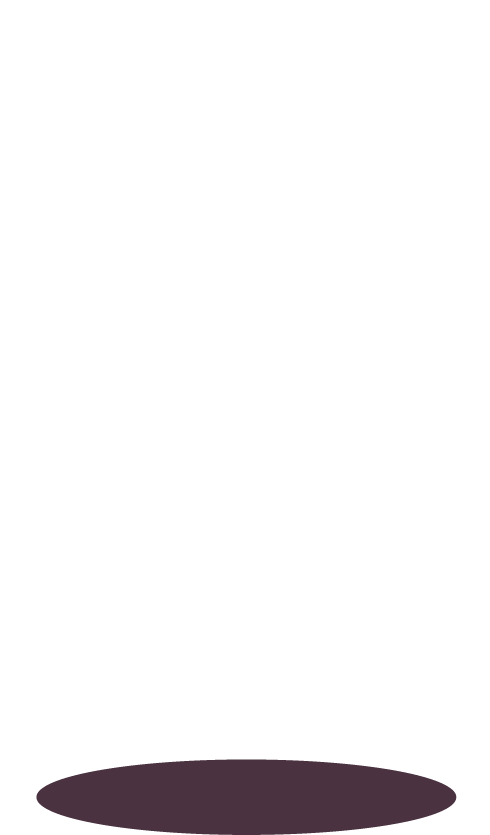 Re-start once you’re done
What are the five books of the Torah?
‹#›
There are five books in the Torah. Jews believe that Moses wrote these books. They are:
Genesis
The creation of the world.
Exodus
The Israelites escaping Egypt.
The commandments and law.
Leviticus
How many Israelites there were.
Numbers
Deuteronomy
The teachings of Moses.
‹#›
Match the names of the books of the Torah to what they are about.
How many Israelites there were.
Genesis
Exodus
The creation of the world.
Leviticus
The teachings of Moses.
Numbers
The Israelites escaping Egypt.
Deuteronomy
The commandments and law.
‹#›
Did you get them right?
Genesis
The creation of the world.
Exodus
The Israelites escaping Egypt.
The commandments and law.
Leviticus
How many Israelites there were.
Numbers
Deuteronomy
The teachings of Moses.
‹#›
What is the shema prayer?
‹#›
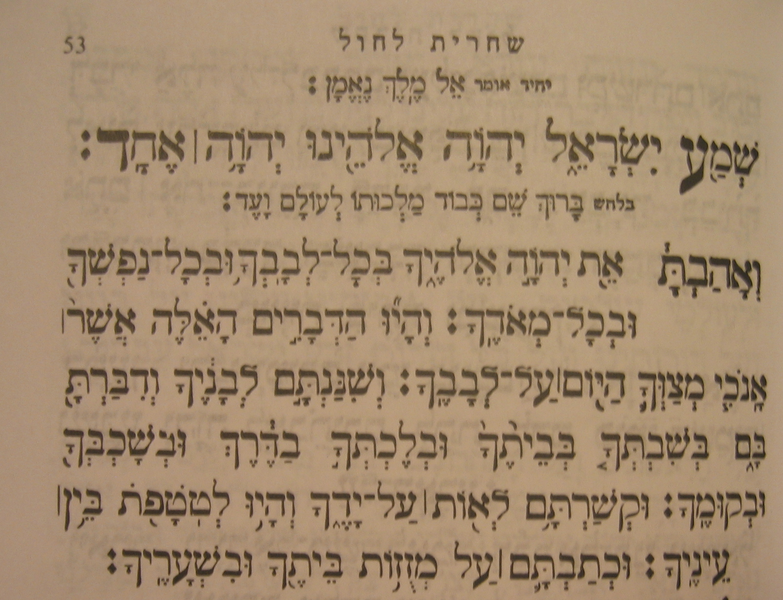 The Shema
‹#›
The Shema
Hear, Israel, the Lord is our G-d, the Lord is One.
Blessed be the Name of His glorious kingdom for ever and ever.
And you shall love the Lord your G-d with all your heart and with all your soul and with all your might.
And these words that I command you today shall be in your heart.
And you shall teach them diligently to your children, and you shall speak of them
when you sit at home, and when you walk along the way, and when you lie down and when you rise up.
And you shall bind them as a sign on your hand, and they shall be for frontlets between your eyes.
And you shall write them on the doorposts of your house and on your gates.
‹#›
What are the mitzvot?
‹#›
The mitzvot is a list of 613 rules or commandments that tell Jews what they can and cannot do.
Do not lend with interest
Do not eat meat with milk in the same meal
Do not tattoo the skin
Do not break a vow (promise)
Learn and teach the Torah
Love the stranger
Do not harvest your entire field
Leave some of your harvest in the field for the poor
Talmud = the oral tradition or teaching of Judaism
‹#›
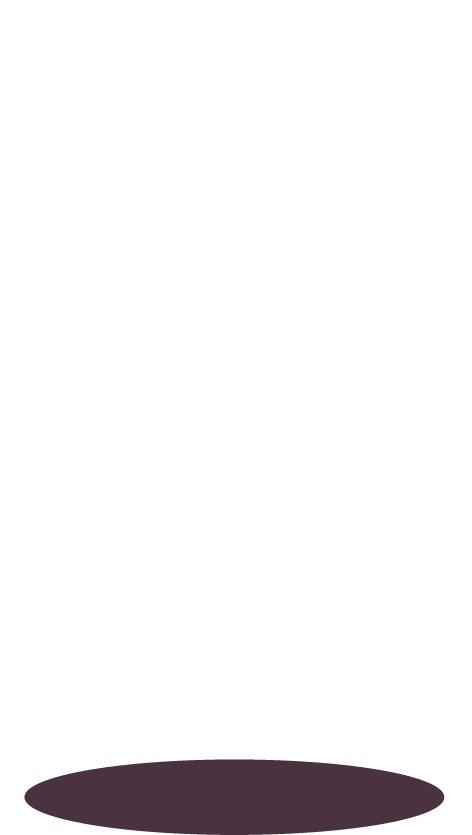 Pause the video to complete your task
Why are the mitzvot important to Jews?
Commandments
Covenant
Promise
Torah
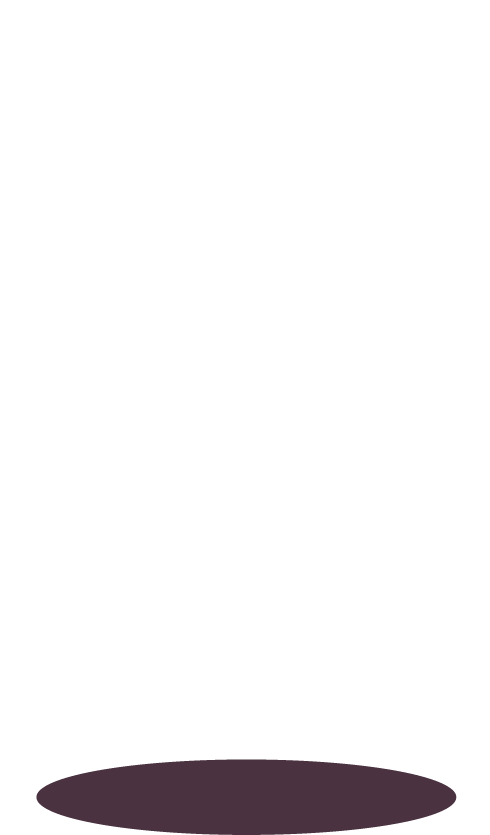 Re-start once you’re done
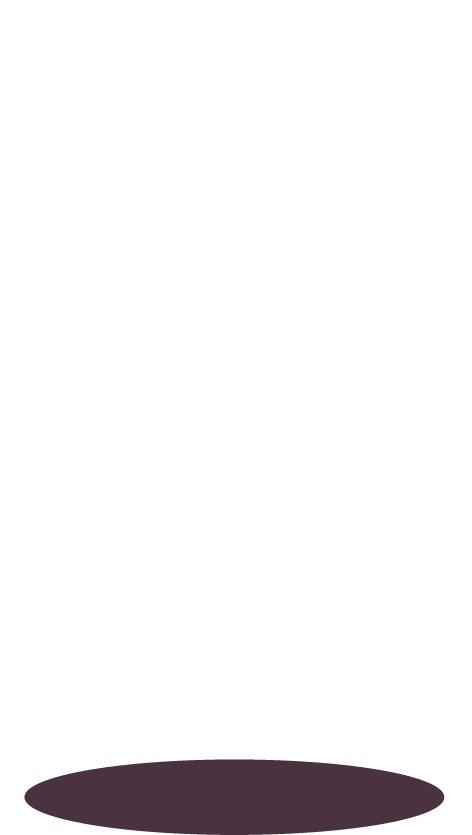 Pause the video to complete your task
Why are the mitzvot important to Jews?
The mitzvot are important to Jews because they teach them how they should live. Although they come from the Talmud, they are based in the Torah. Jews believe that G-d has made a covenant, or promises to them, but only if they follow his commandments.
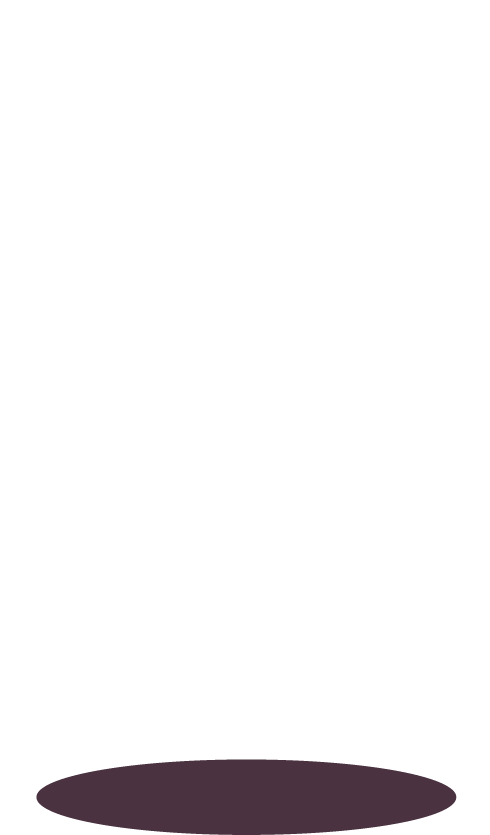 Re-start once you’re done
End of lesson quiz

Ask your parents to share your work on twitter
@oaknational
#ONAYear2
#learnwithoak